Fill in the table:
Acromion
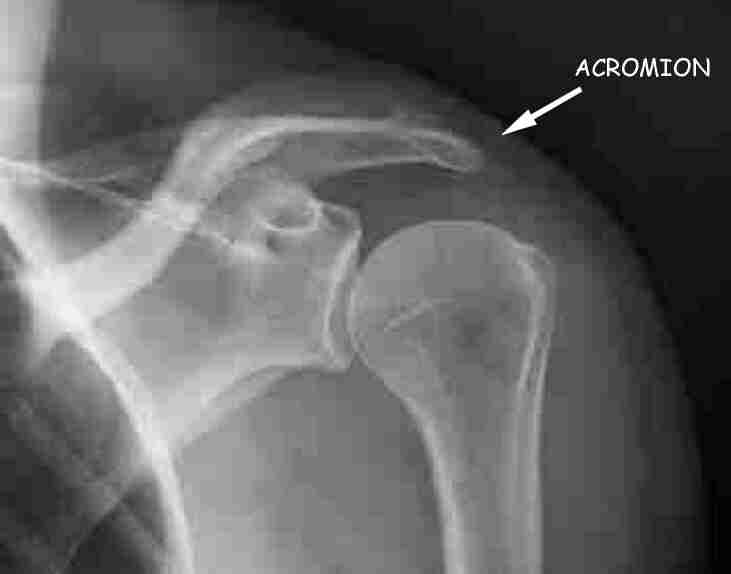 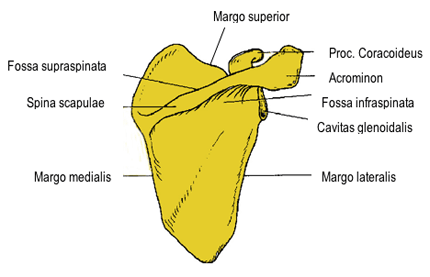 Give Latin and Greek equivalents to the following terms, give genitive of singular and gender:
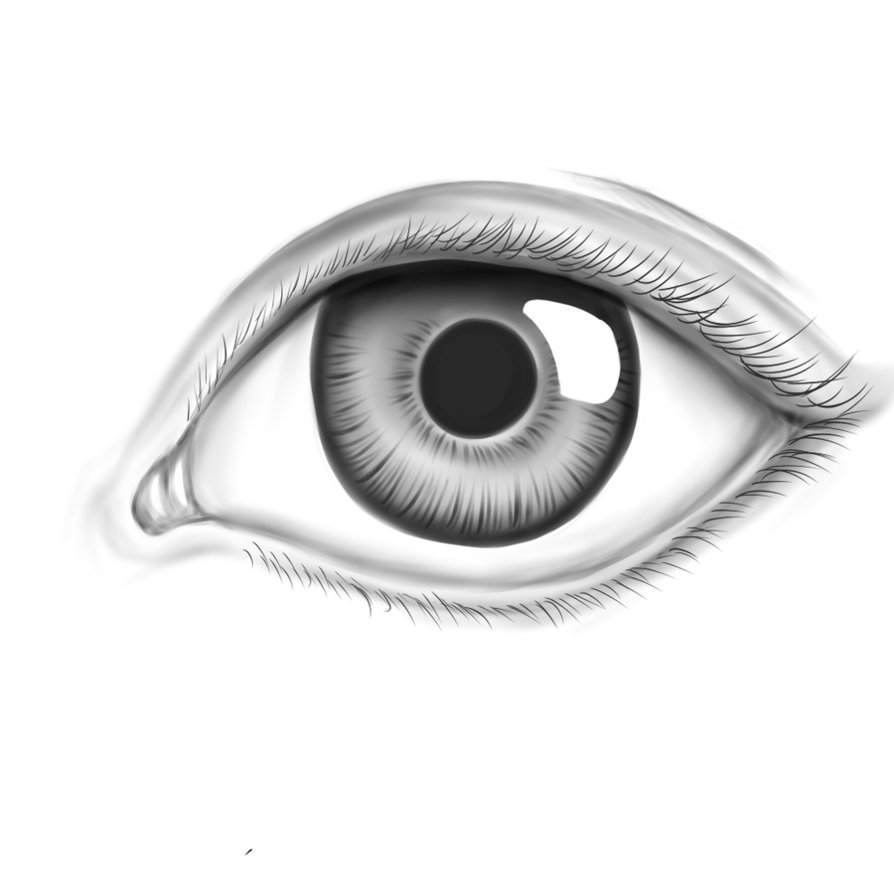 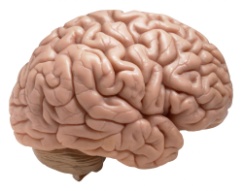 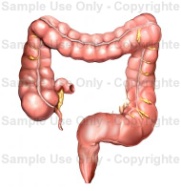 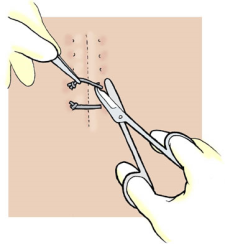 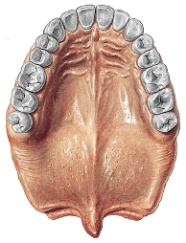 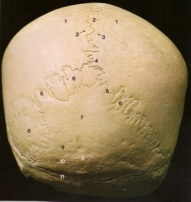 a) What is the gender of nouns in the left circle?b) Match the nouns with the adjectives in correct forms:
ligamentum
palatum
glandula
nervus
morbus
ramus
diameter
oculus
medicamentum
fractura
complicatus, a, um
novus, a, um
thyroideus, a, um
transversus, a, um
dexter, a, um
vagus, a, um
sinister, a, um
acutus, a, um
durus, a, um
latus, a, um
Form plural:
costa vera

morbus chronicus

remedium compositum

musculus transversus

diameter obliqua

ramus externus

methodus nova
Give opposites to the terms in red ink in the previous slide.
Form gramatically correct medical terms:
cancer + colon

magister + pharmacia

fractura + digitus

ruptura + ligamentum

morbus + organum

bulbus + oculus
Change in plural the tems in red ink in the previous slide.
Form gramatically correct medical terms:
ligamentum latum + uterus

fissura transversa + cerebrum

fractura complicata + humerus

membrana interossea + antebrachium

tunica mucosa + vesica fellea

anomalia congenita + bulbus oculi
LIGAMENTUM LATUM UTERI
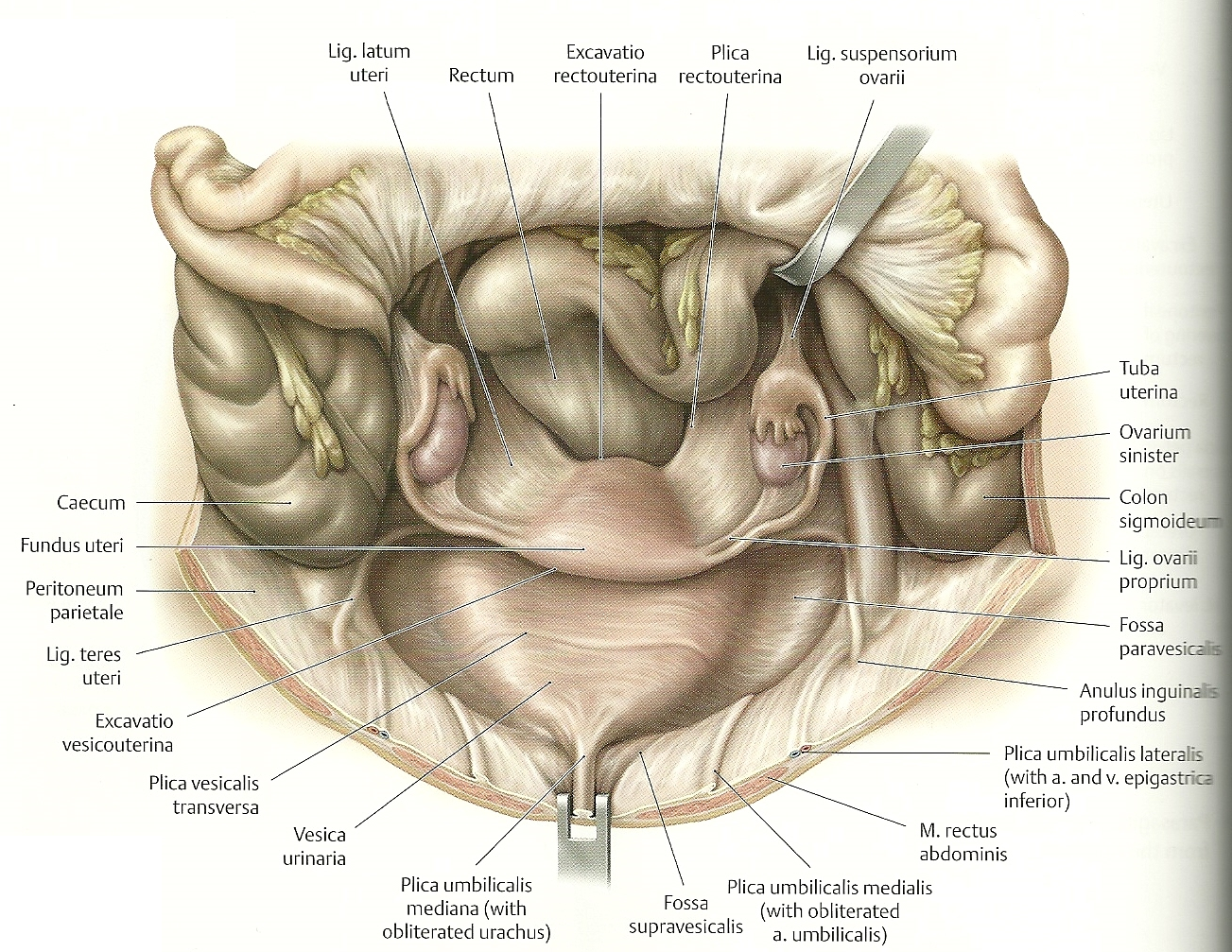 Fill in the table according the the example:
Talus
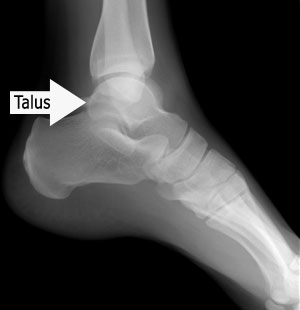 Join the words in brackets with the prepositions:
propter (diabetes mellitus)

post (morbus acutus)

in (x) (glandula thyroidea)

ante (periodus longa)

post (fractura costae verae)

propter (fissura palati congenita)
Fill in correct endings:
Icterus neonat____

Fractura antebrachi____ complicat____

Morbus chronic____ intestin____ crass____

Ruptura ven____ cerebr____

Cura diabet____ mellit____

Ruptura medull____ oblongat____

Sutura crani____

Medicamenta pro adult____ (pl.)
Translate into English:
Digitus medius
Intestinum crassum
Angulus costae
Palatum osseum
Collum scapulae
Nucleus ruber
Fossa olecrani
Tuberculum calcanei
Colon sigmoideum
Septum nasi
Angulus costae
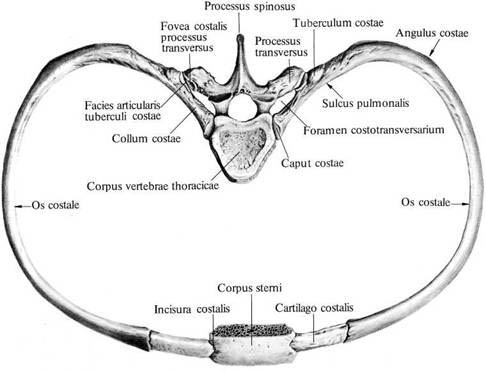 Palatum osseum
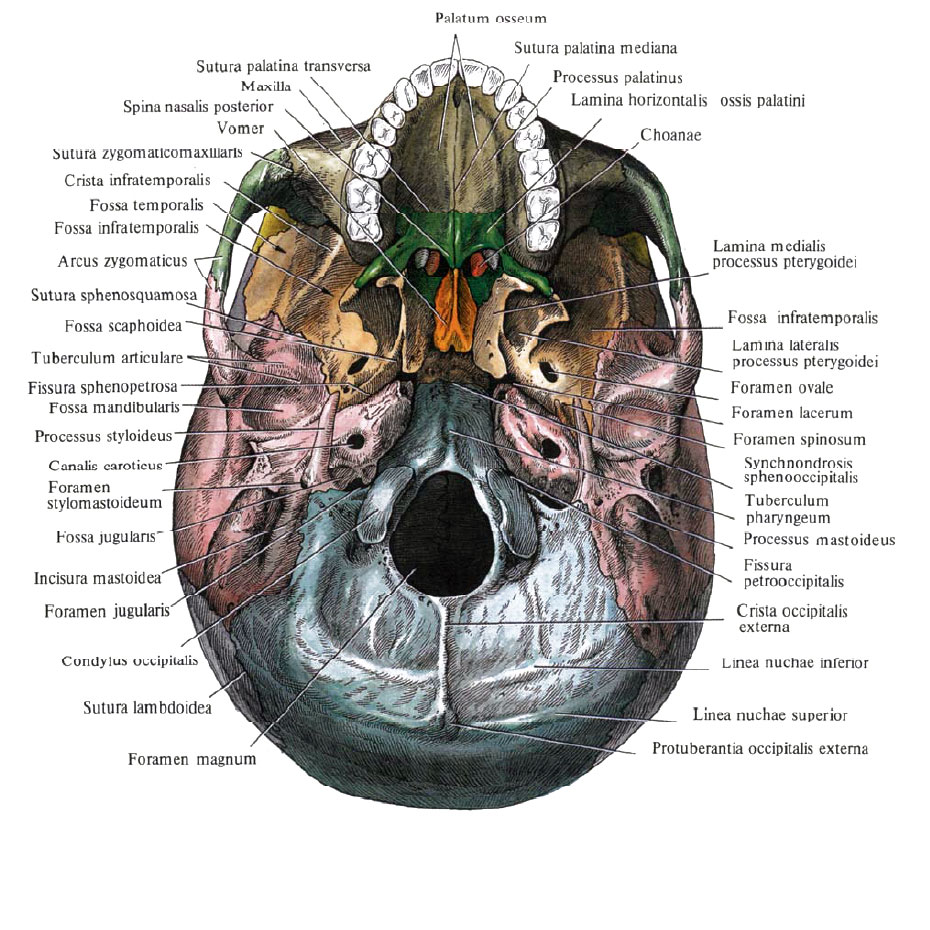 Collum scapulae
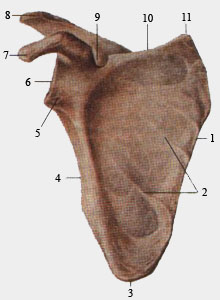 Nucleus ruber
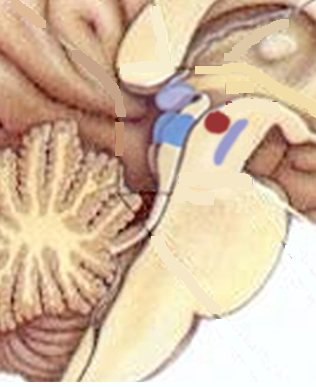 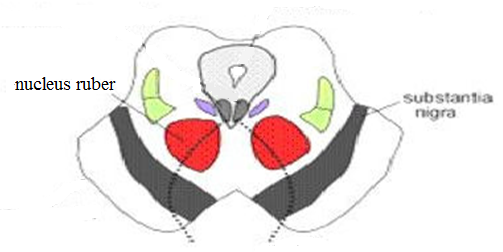 Fossa olecrani
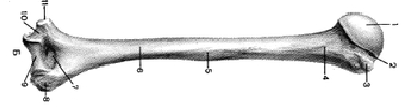 Tuberculum calcanei
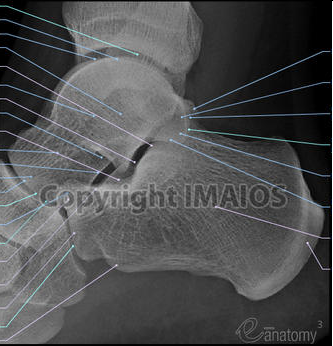 Determine the case and number of every single noun/adjective in the following terms:
Mebrana interossea antebrachii

In ligamento carpi radiato

Organa oculi accessoria

Prope ostium pharyngeum tubae auditivae

Fracturae digitorum mediorum

Sub ramo dextro venae portae
Ligamentum carpi radiatum
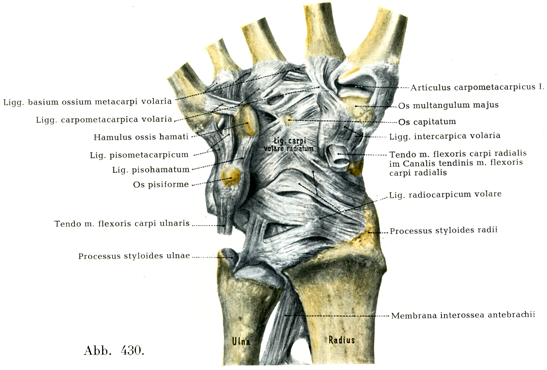 Underline all forms in accusative/ablative of singular:
Post fracturam complicatam colli humeri

Propter cancrum ventriculi

Sine ruptura ligamenti interossei

Sub signo veneni

Per rectum

Unguentum glycerini

Extractum belladonnae
Belladonna
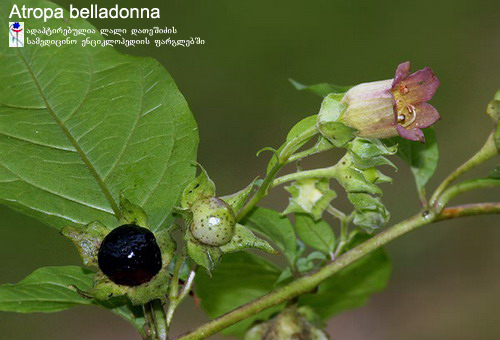 Translate into Latin:
Acute ascites

Muscles of the back

Branches of nerves

Left lobe of the thyroid gland

Congenital fissure of the palate

Rupture of the wide ligament of the uterus

Without any cause of the disease

Under the sign of poison

Before bleeding into the brain